CHÀO MỪNG QUÝ THẦY CÔ VỀ DỰ GIỜ THĂM LỚP
Môn : Toán
Lớp: 1D
GV: Nguyễn Thị Mỹ Liên
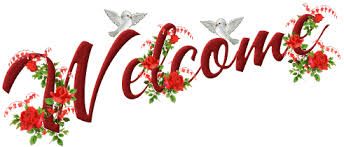 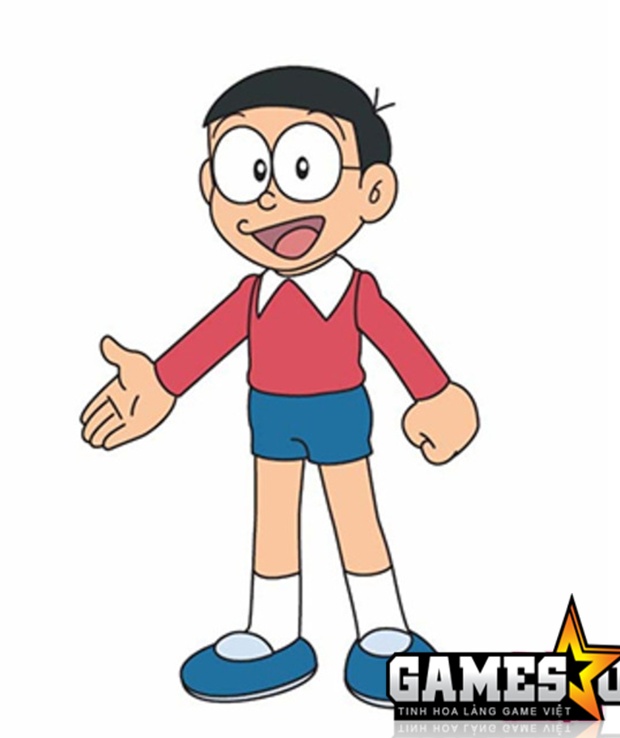 Kiểm tra bài cũ
Thứ tư ngày 16 tháng 10 năm 2019
Toán
Luyện tập chung
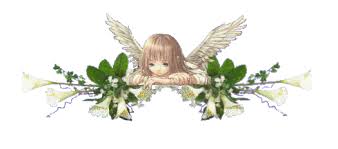 1
Số?
1
0
1
9
2
8
2
3
10
5
7
0
1
2
8
6
3
4
>
<
=
2
?
>
<
<
<
=
4 … 5     2 … 5       8 … 10     7 … 7       3 … 2

7 … 5     4 … 4      10 … 9      7 … 9       1 … 0
>
>
>
<
=
3
Số?
10
< 5
3 <
> 9
4
0
< 1
Viết các số 8, 5, 2, 9, 6:
4
a) Theo thứ tự từ bé đến lớn:
2, 5, 6, 8, 9
b) Theo thứ tự từ lớn đến bé:
9, 8, 6, 5, 2
5
Hình dưới đây có mấy hình tam giác?
3
Trò chơi
Ai nhanh – Ai Đúng
đ
đ
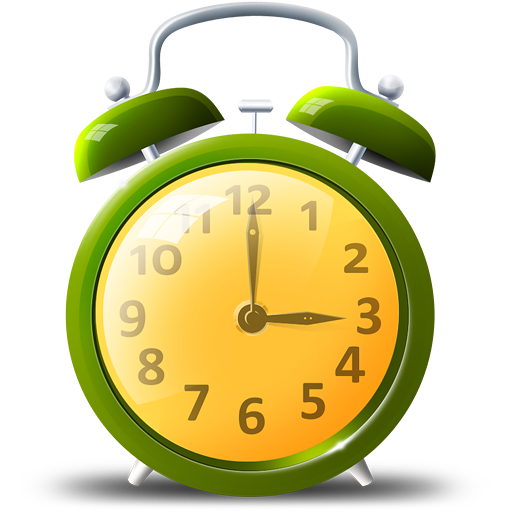 Đúng chọn Đ, sai chọn S
Bắt đầu
10
8
7
9
6
5
1
3
2
4
Hết giờ
9  > 8
Đ
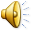 đ
đ
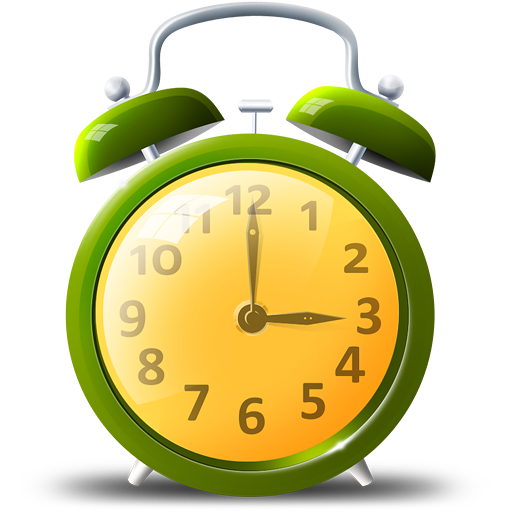 Đúng chọn Đ sai chọn S
Bắt đầu
10
8
7
9
6
5
1
3
2
4
Hết giờ
9  <  5
s
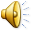 đ
đ
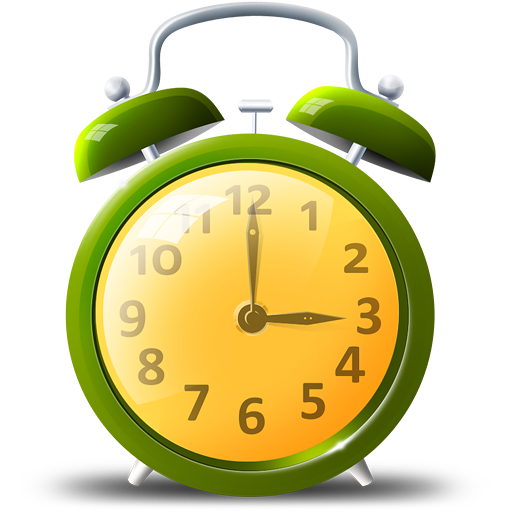 Đúng chọn Đ sai chọn S
Bắt đầu
10
8
7
9
6
5
1
3
2
4
Hết giờ
9 > 6
Đ
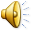 đ
đ
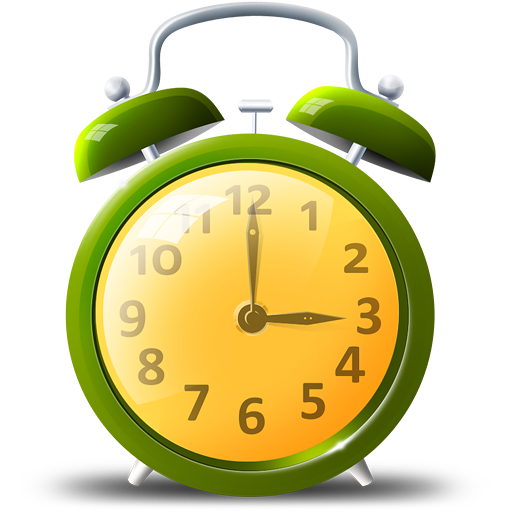 Đúng chọn Đ sai chọn S
Bắt đầu
10
8
7
9
6
5
1
3
2
4
Hết giờ
7 < 9
Đ
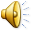 Củng cố-Dặn dò
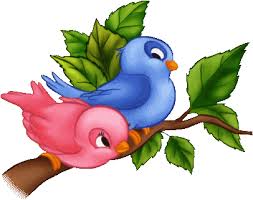 Về nhà xem lại các bài tập đã làm
Xem bài mới
Cảm Ơn Quý Thầy Cô Đã Chú Ý Lắng Nghe
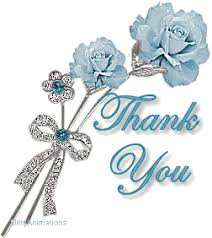 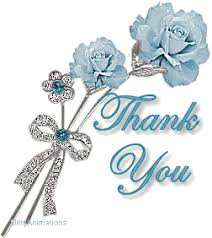 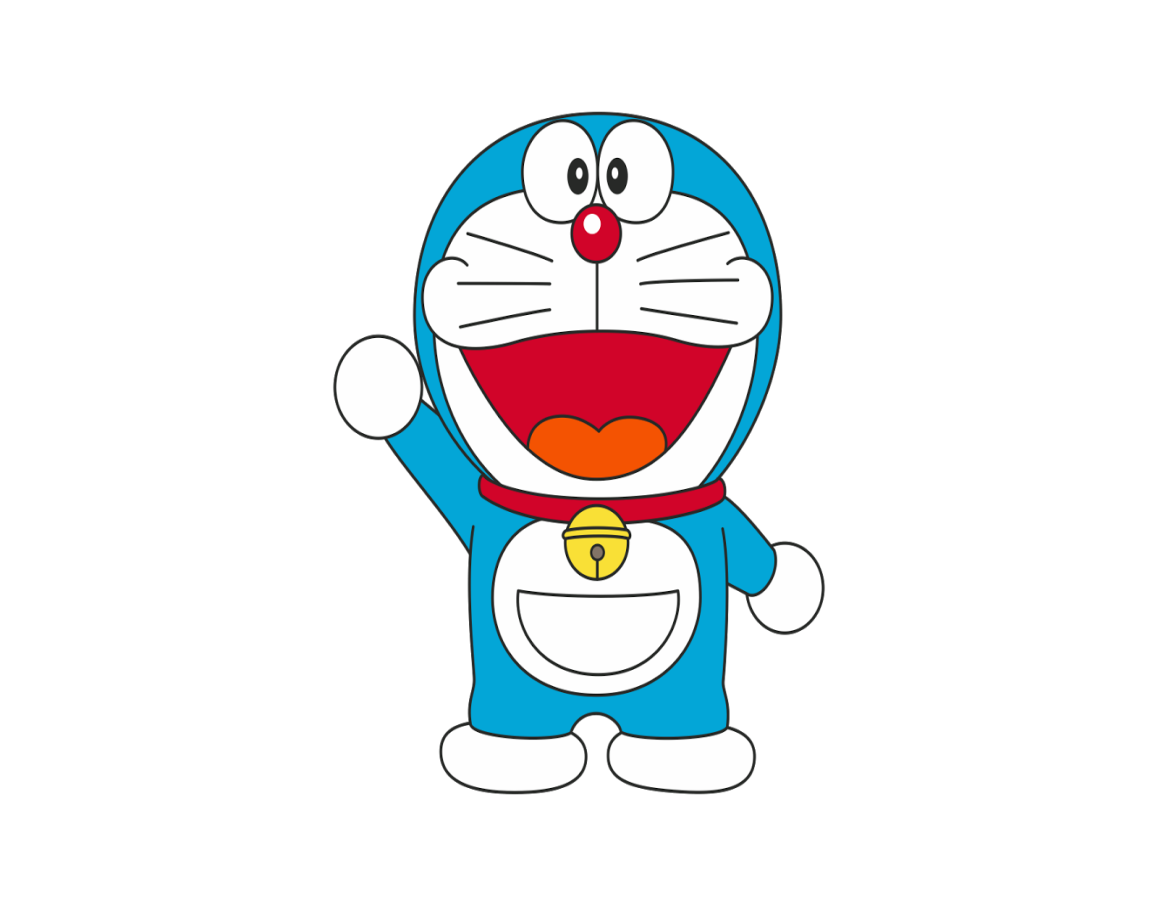 Chúc Quý Thầy Cô Sức Khỏe